KinC-x50-2 Optics
-6.667 GeV/c
Preliminary matrix elements from cuts on run 1544,
optimized matrix elements still in progress
KinC-x50-2 Optics Sieve Slit Data
KinC-x50-2 Optics Sieve Slit Data Run 1544: -6.667 GeV/cDelta cuts at midpoints btwn -10, -8,-5,0,5,10
Xptar (angle) vs Delta
New Fit
-6.59 GeV/c matrix
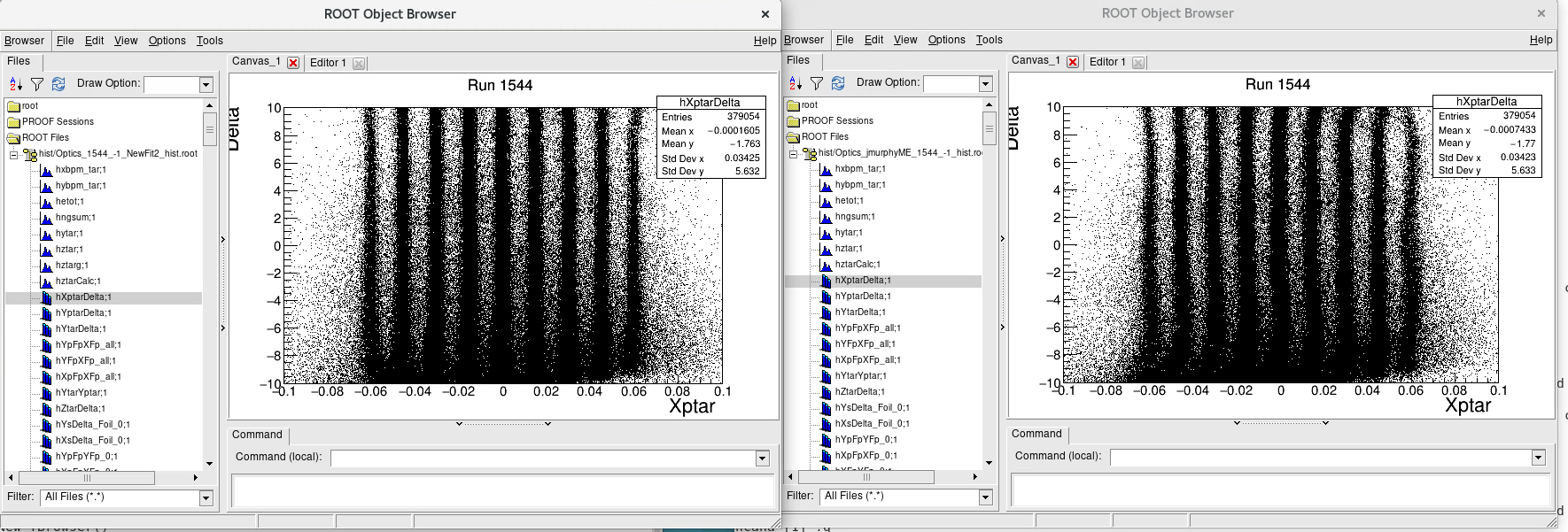 KinC-x50-2 Optics Sieve Slit Data Run 1544: -6.667 GeV/cDelta cuts at midpoints btwn -10, -8,-5,0,5,10
Yptar (angle) vs Delta
New Fit
-6.59 GeV/c matrix
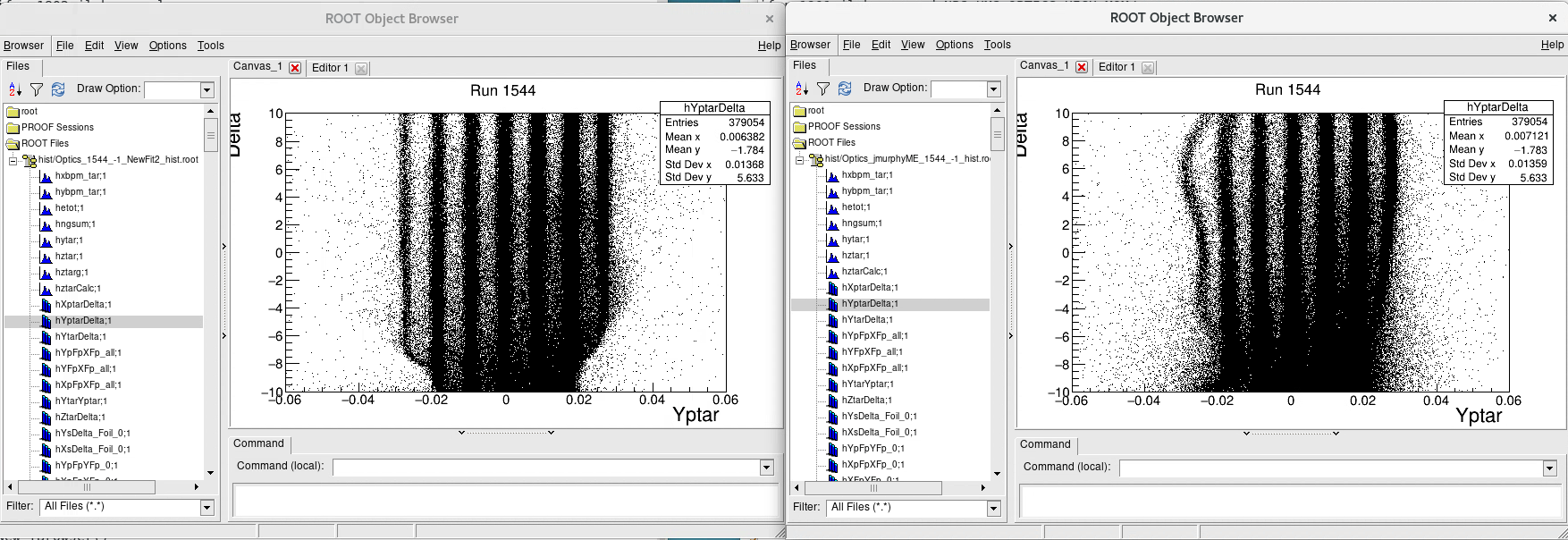 KinC-x50-2 Optics Sieve Slit Data Run 1544: -6.667 GeV/c
This “hard edge” along the 2nd and 6th ysieve holes might reflect the effects observed in  yptar vs delta plot at delta < -6 %,
as we expect at high momentum
-6.59 GeV/c matrix
New Fit
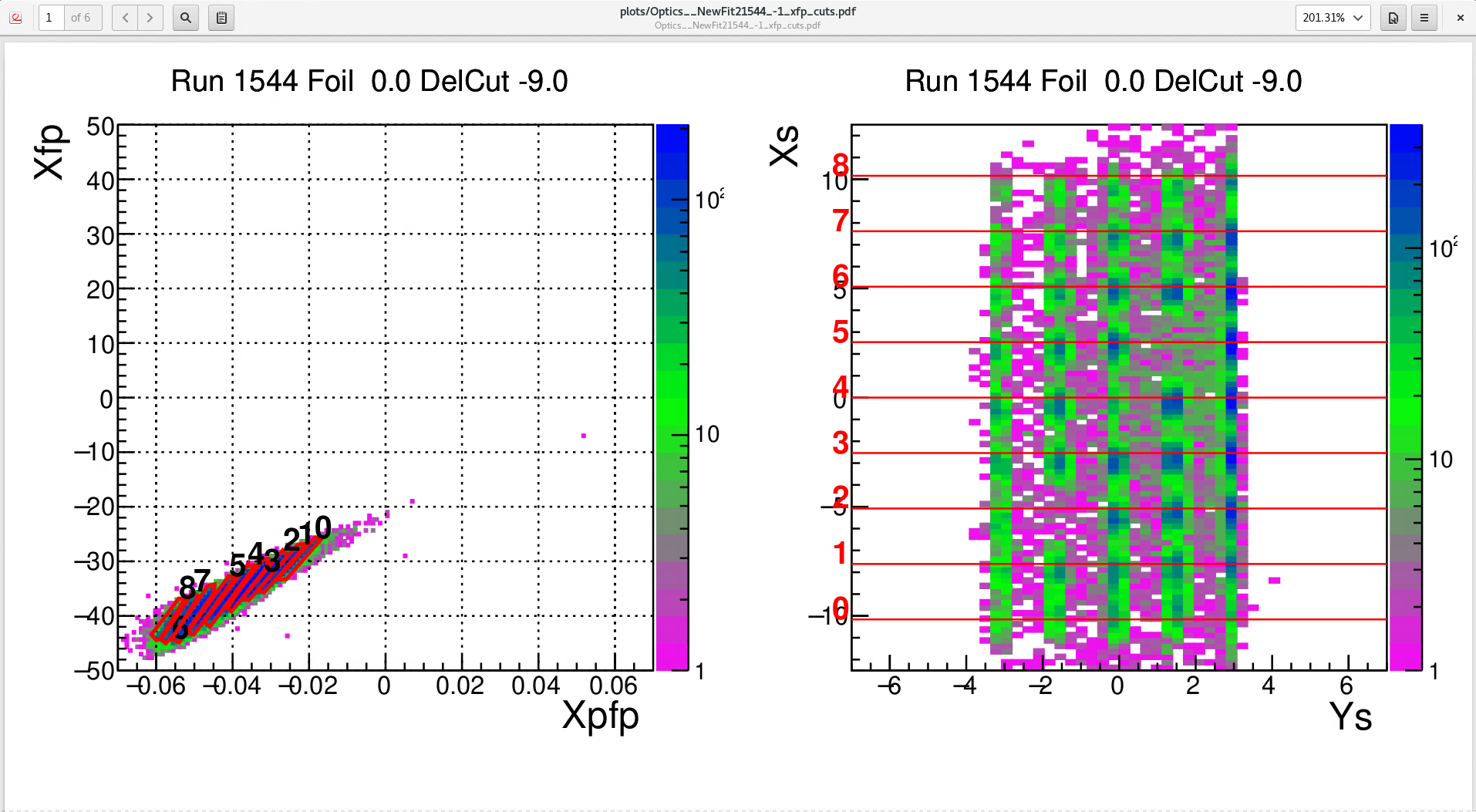 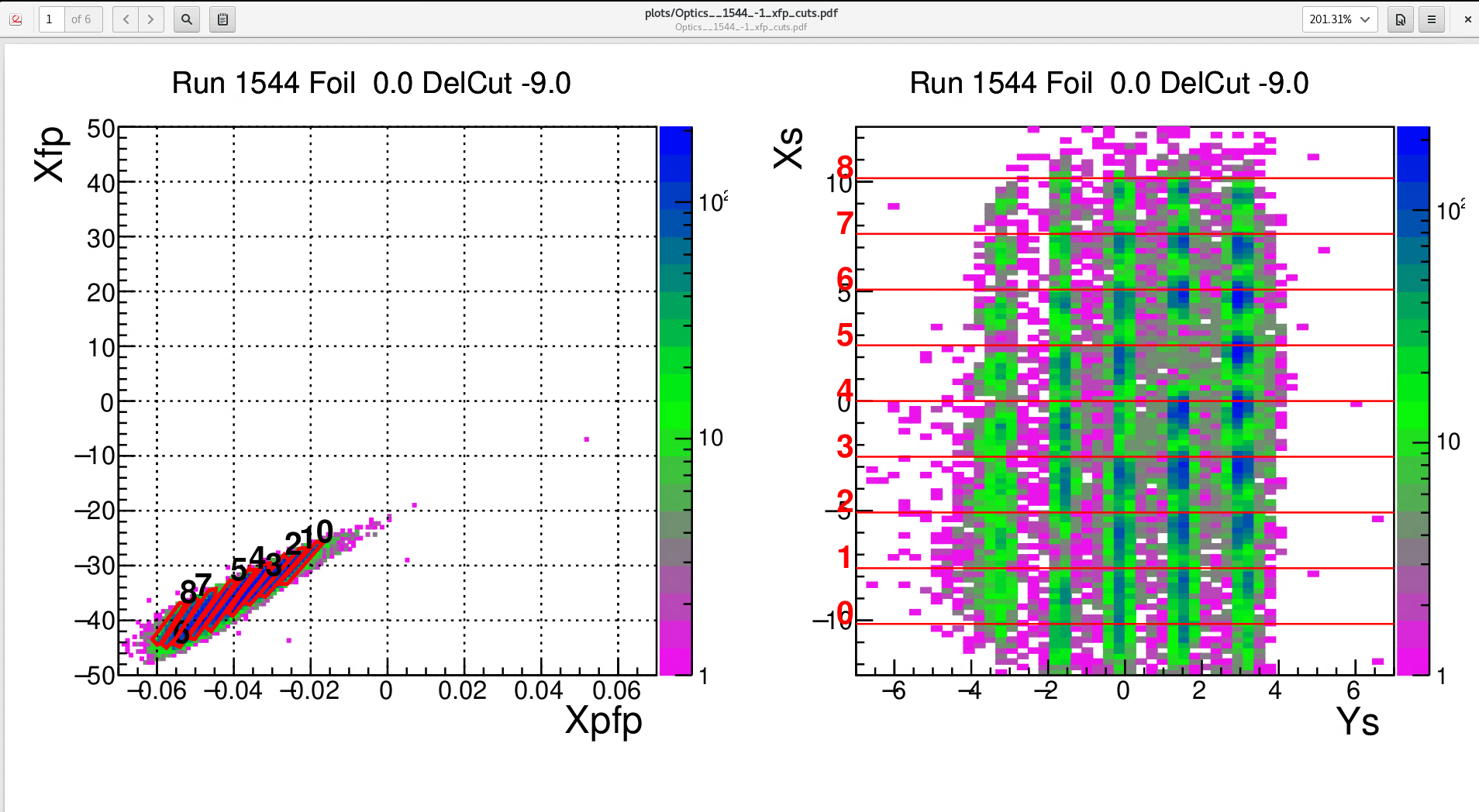 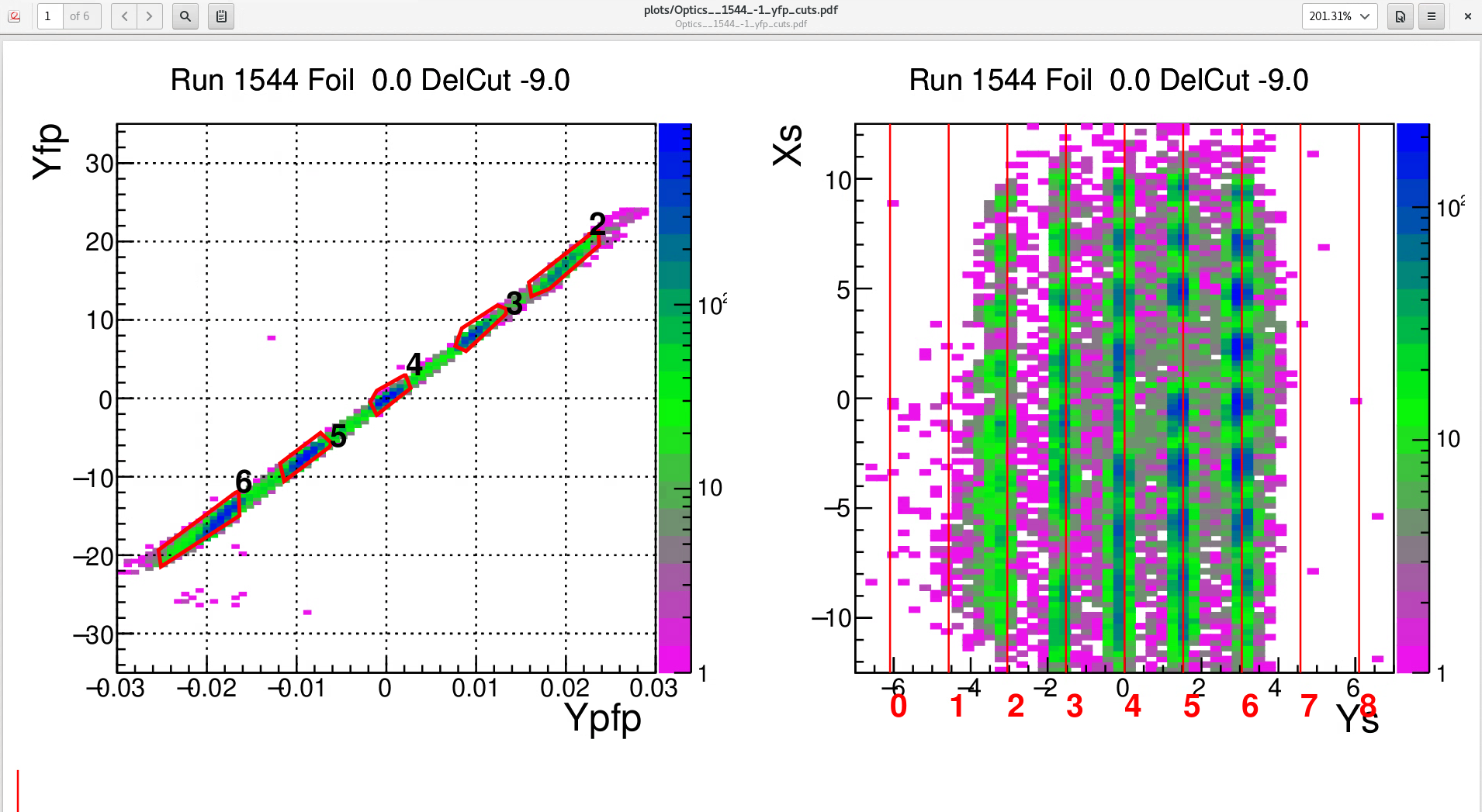 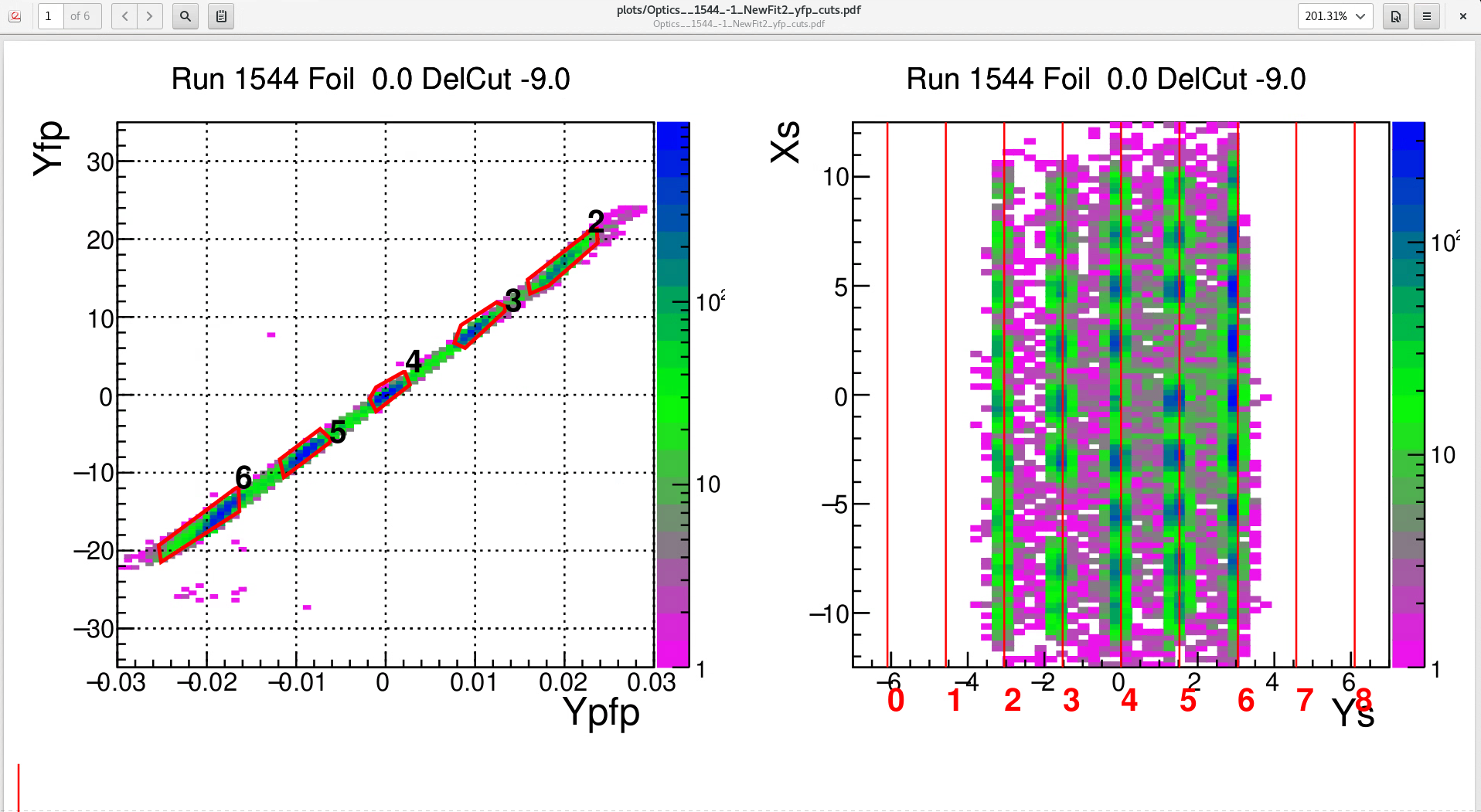 KinC-x50-2 Optics Sieve Slit Data Run 1544: -6.667 GeV/c
New Fit
-6.59 GeV/c matrix
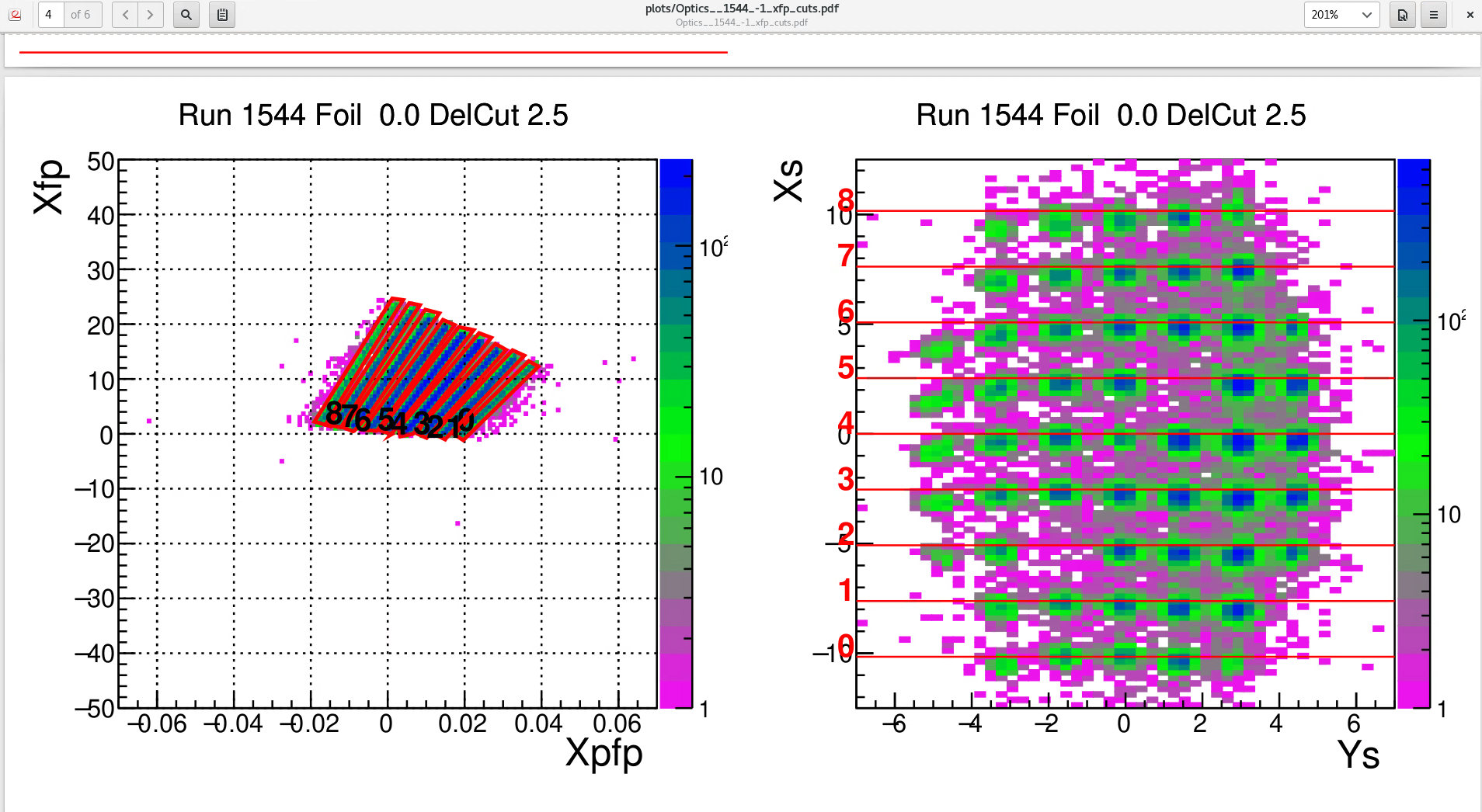 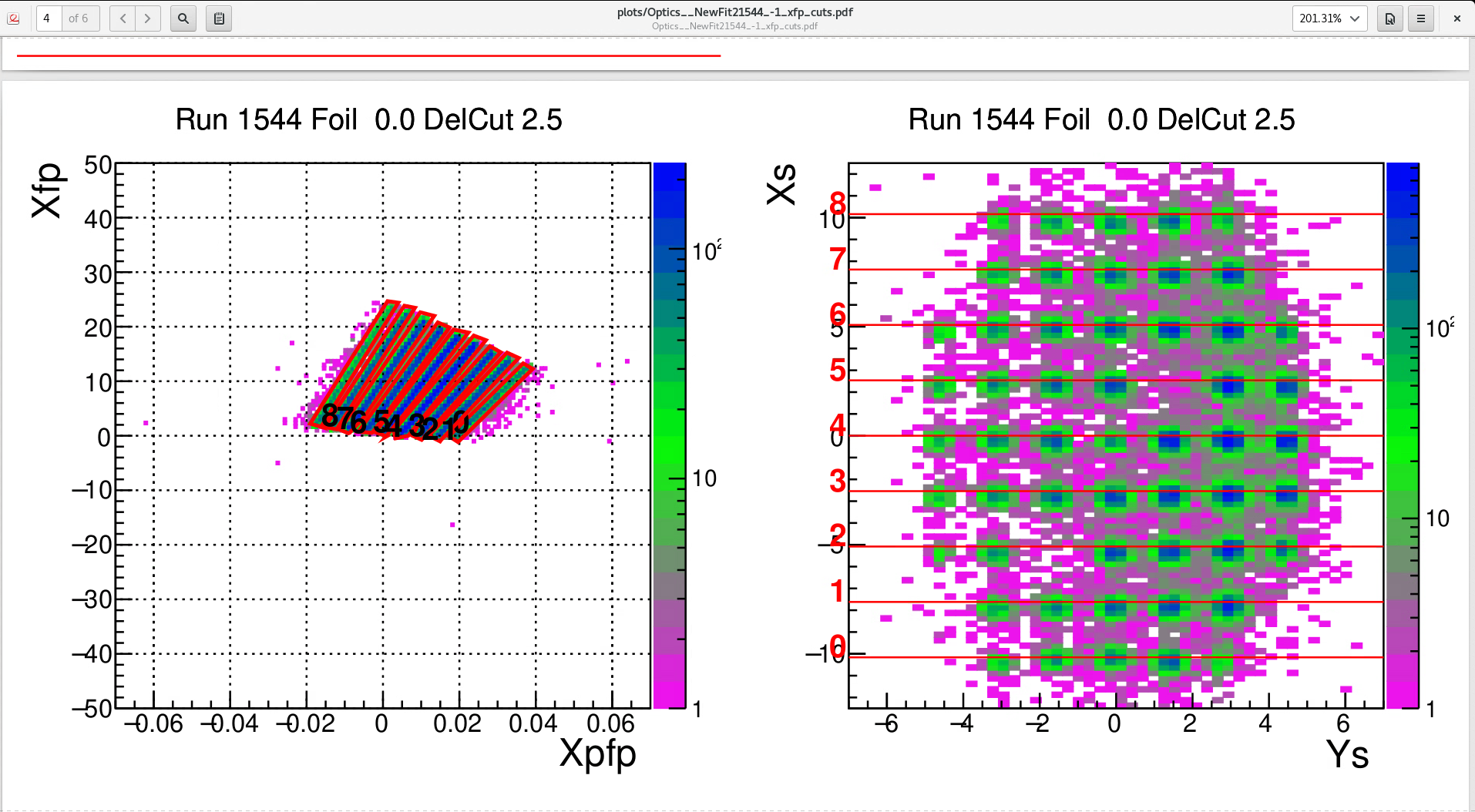 We are hoping to improve the alignment along the red guidelines as well as remove the warping in the sieve holes.
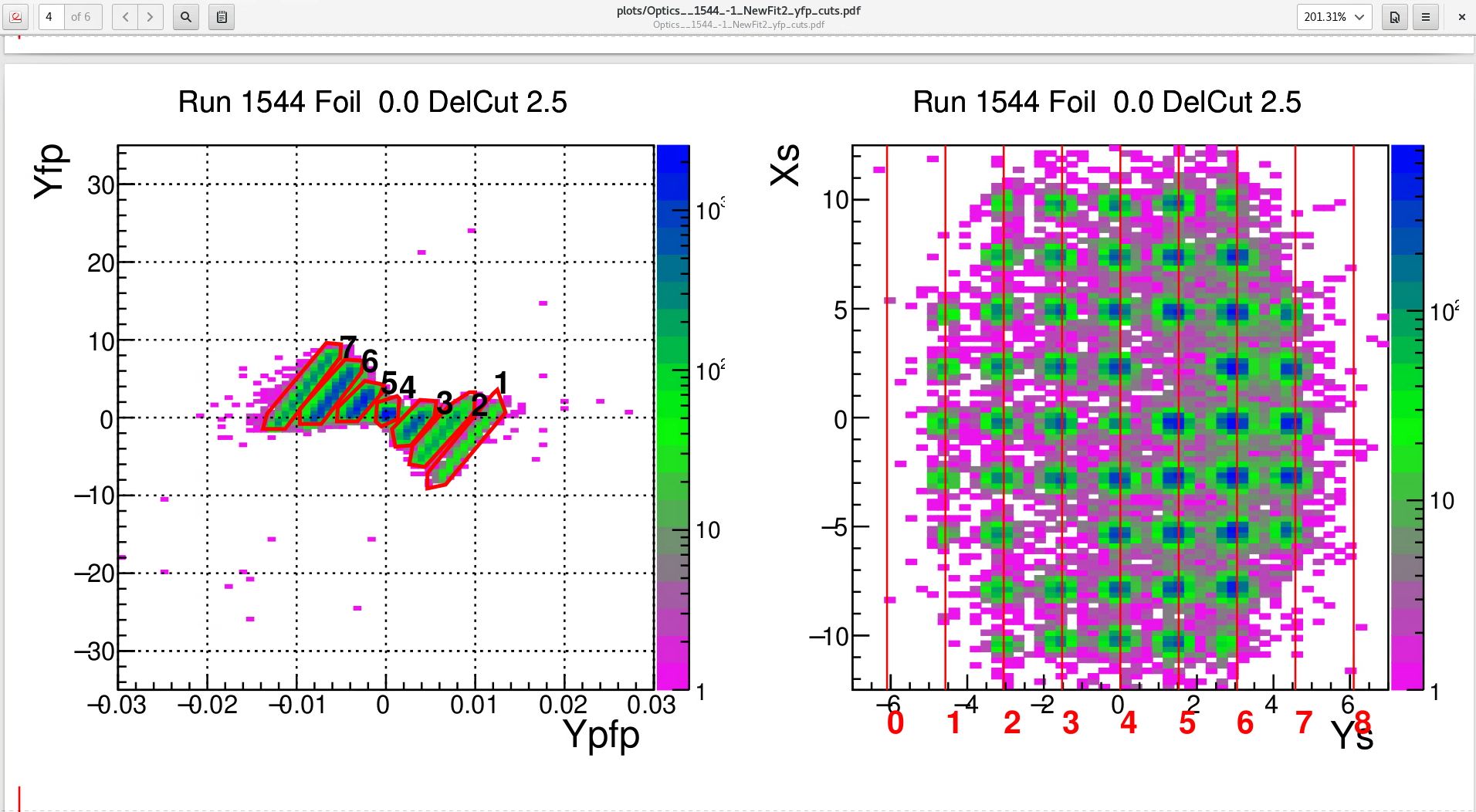 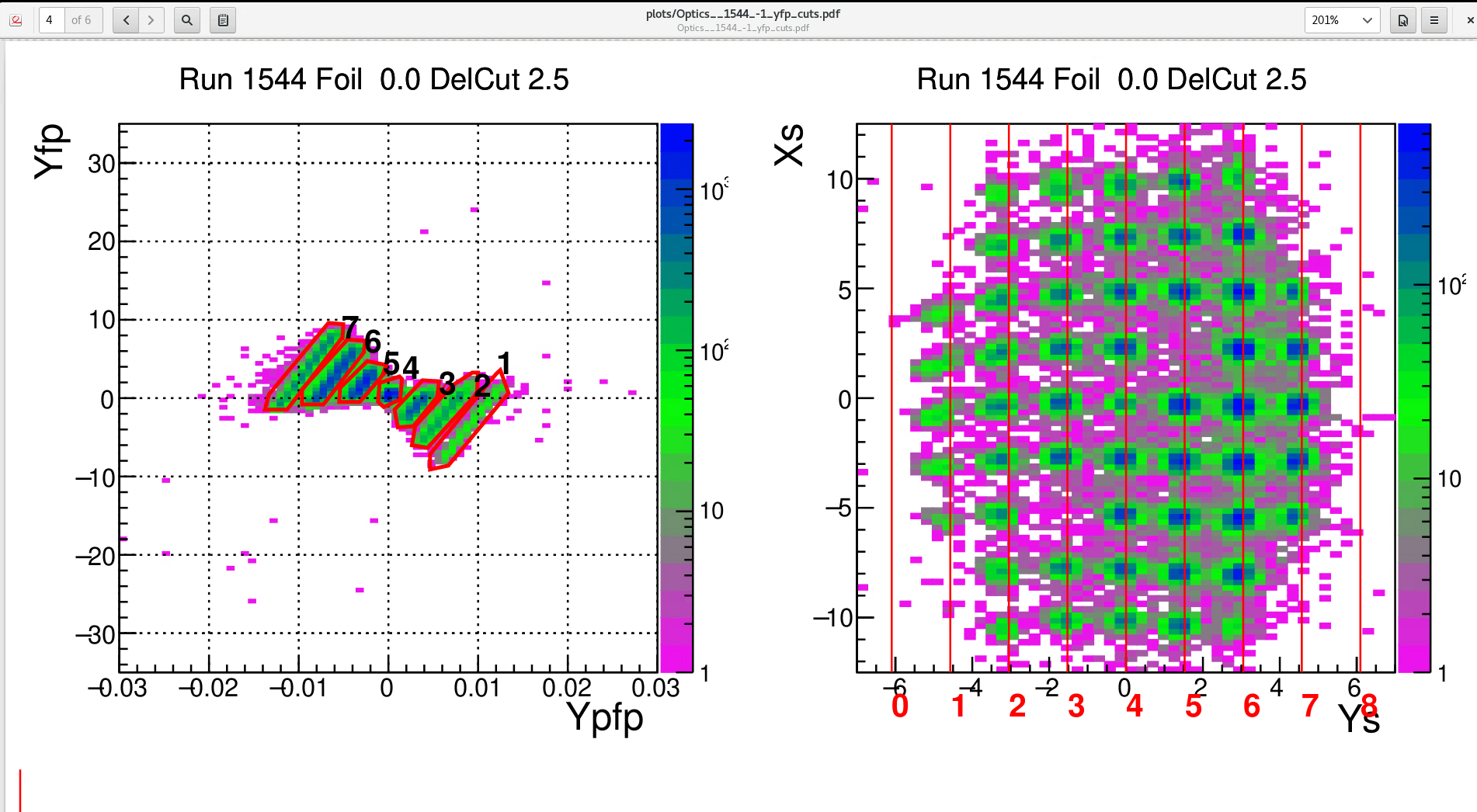